Visualizing CO2 Emissions

Clients: Prof. Kevin Gurney, Dr. Geoffrey Roest
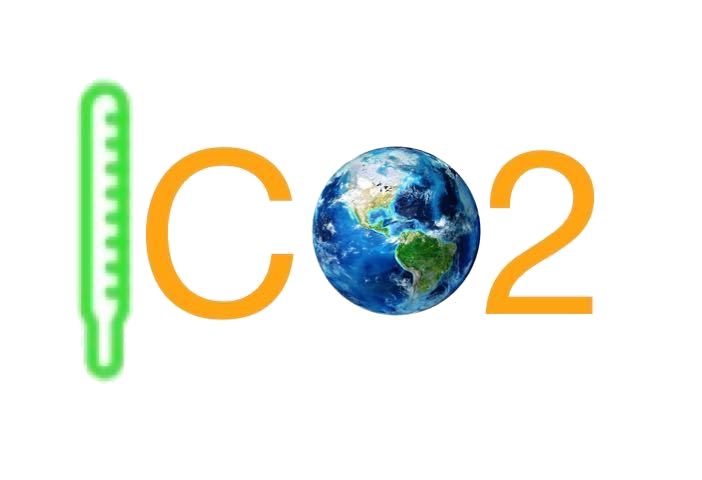 Mentor: Scooter Nowak
Kiley Jacobs - Team Leader, Back-End Coder  
Tung Nguyen - Recorder
  Yisheng Wang - Front-End Coder    
Zihang Shen - Front-End Coder
‹#›
Introduction
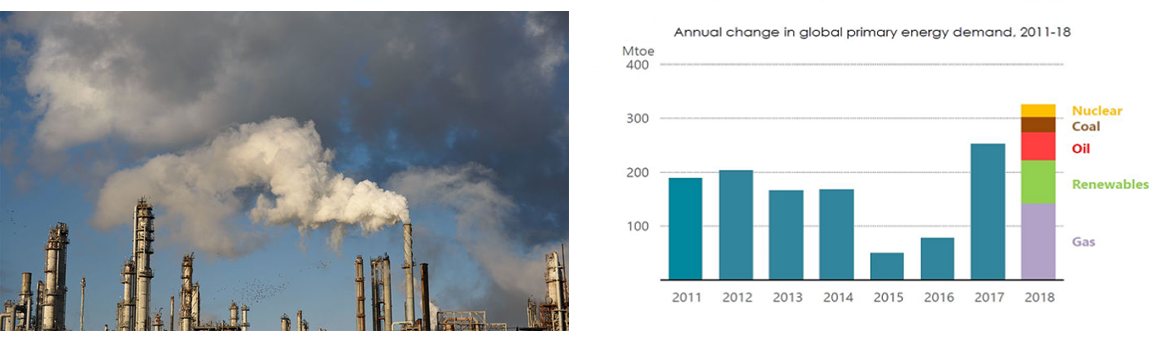 ‹#›
Our Clients
Professor Kevin Gurney
Researching in carbon cycle science 
and climate science


Professor Kevin Gurney
Specializes  in atmospheric science, ecology and public policy
25 years with UNCCFC
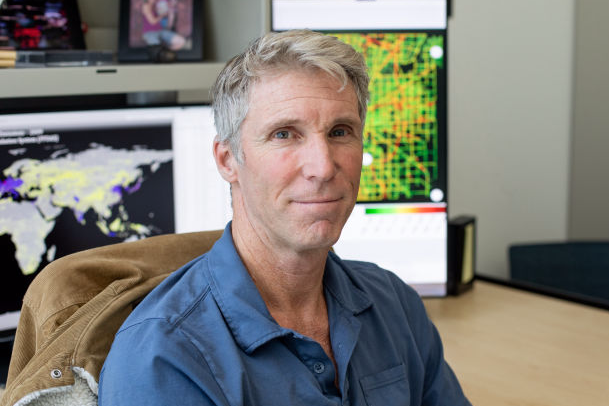 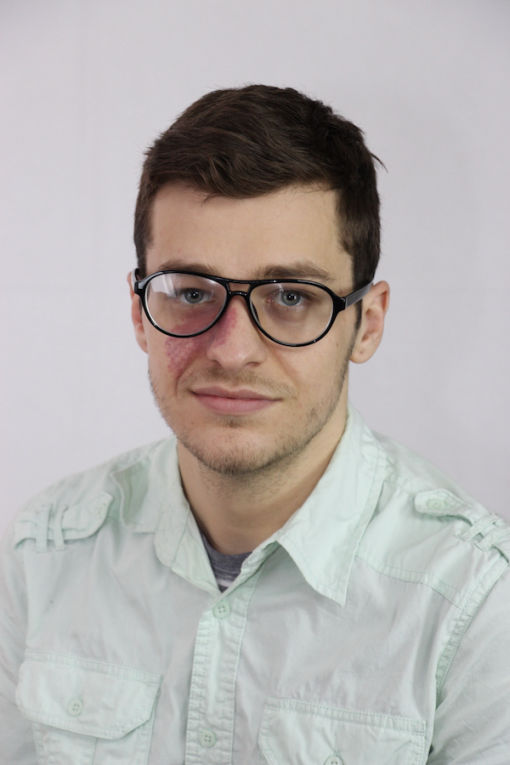 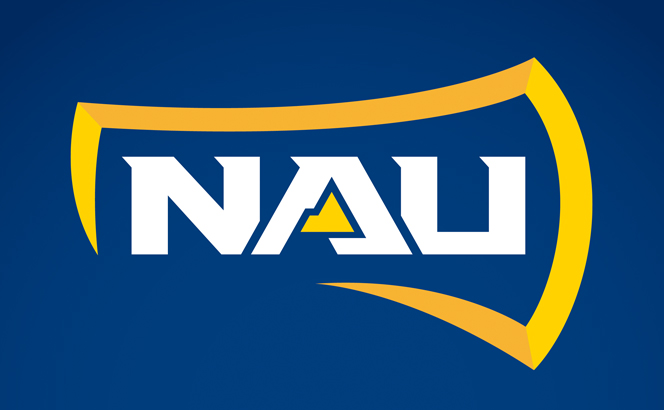 Doctor Geoffrey Roest
Postdoctoral Researcher
‹#›
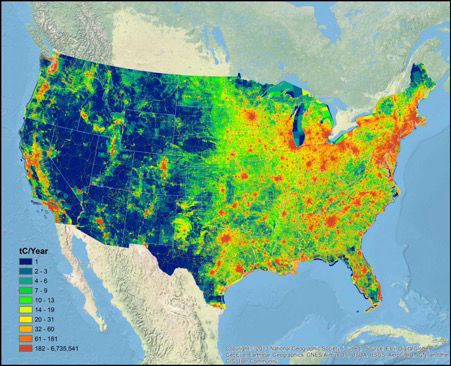 Our Clients’ Work
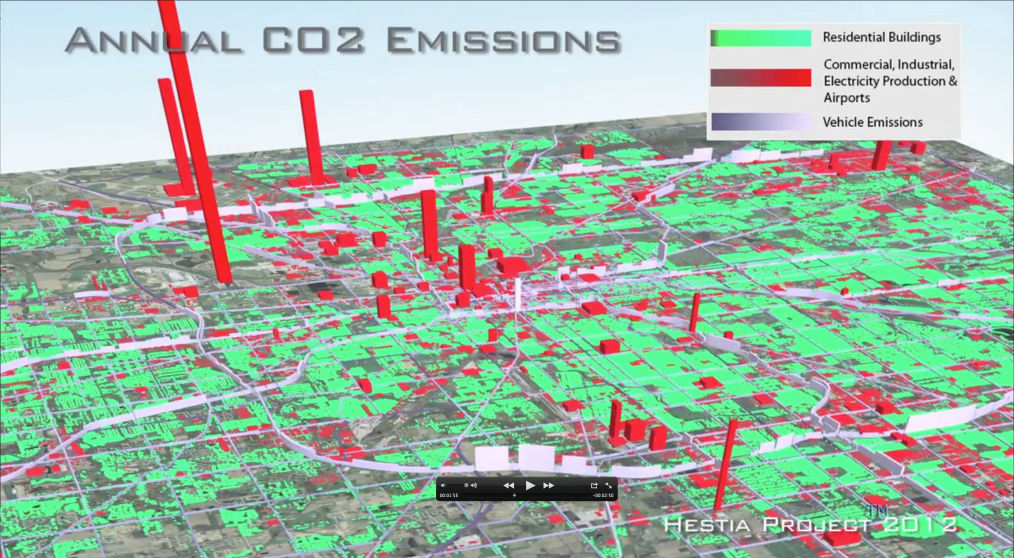 ‹#›
Problem Statement
Data are only available in technical formats 

Hard to interpret

No user interaction
‹#›
Solution Overview
A Web map application for CO2 emission in U.S.
Time slider
Zoom function
Hide layers of information
Search location
Show the info. under the pointer
‹#›
[Speaker Notes: ·        Zoom functions that allow users to focus on either the details of a particular region, or to gain a quick overview of a wider area
·        Addition of text boxes to data points that show up when clicked to give a quick summary or description
·        The ability to create layers of information that can be shown or hidden at the click of a button]
Solution Overview
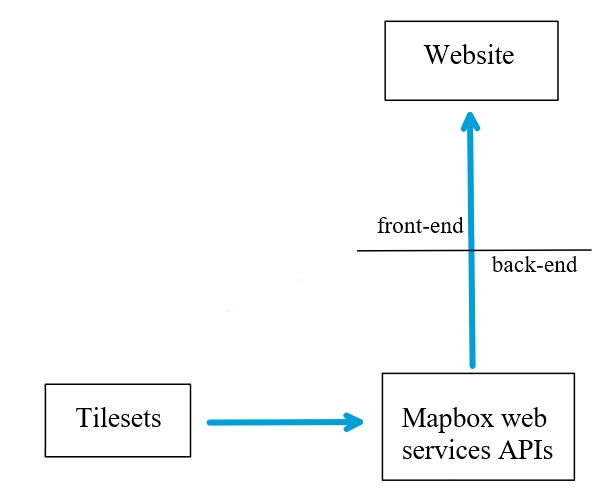 Using Mapbox
Access clients data directly
Provide user interaction
‹#›
Requirements Acquisition
Meet with clients
discuss what they currently have
what we can do with their data
what they want most
‹#›
User Level Requirements
View statistical information about a given section of map
Zoom in on areas
Change the time range of the shown emissions data
Change colors and transparency of map or map layers
View only certain kinds of emissions rather than all
‹#›
[Speaker Notes: Kiley]
Functional Requirements
Display CO2 Emissions data in the form of raster data
Later use Vector data or even Hestia data
Able to change the data it is displaying
Hopefully get this down to one hour intervals
‹#›
[Speaker Notes: Kiley]
Performance / Nonfunctional Requirements
With ideal internet the map should take ten seconds or less to load
The program should remove map data from memory once the data being shown changes
This is vital when showing hour to hour data
‹#›
Environmental / Client Constraints
Must use client data currently in the form of GeoTIFF data
Can be possibly converted to other data formats
Must be integrated into the client’s website
‹#›
Challenges
Figure out how to get the data on Mapbox framework

Learn how to use our tools

Embed the map onto client’s website
‹#›
Risk and Feasibility
MEMORY LEAK
OPTIMIZING PERFORMANCE FOR REMOTE ACCESS
Likelihood: 3/5 
High severity
Remove unused layers and data frames
Likelihood: 4/5 
Medium severity
Use simplified versions of layers at smaller scale
‹#›
Risk and Feasibility
MAINTAINING FLEXIBILITY & INTEGRITY
Likelihood: 4/5 
Low severity
Keep our code organized and simplified
‹#›
Schedule
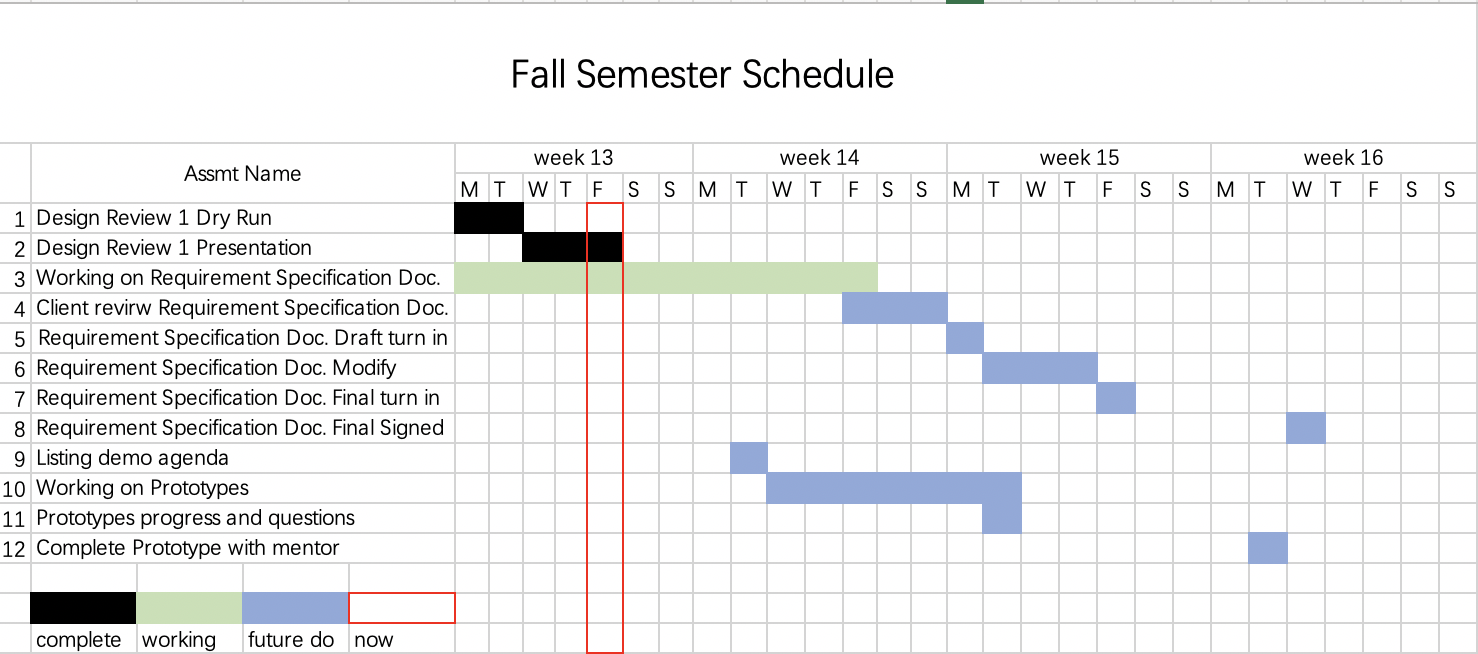 ‹#›
Schedule
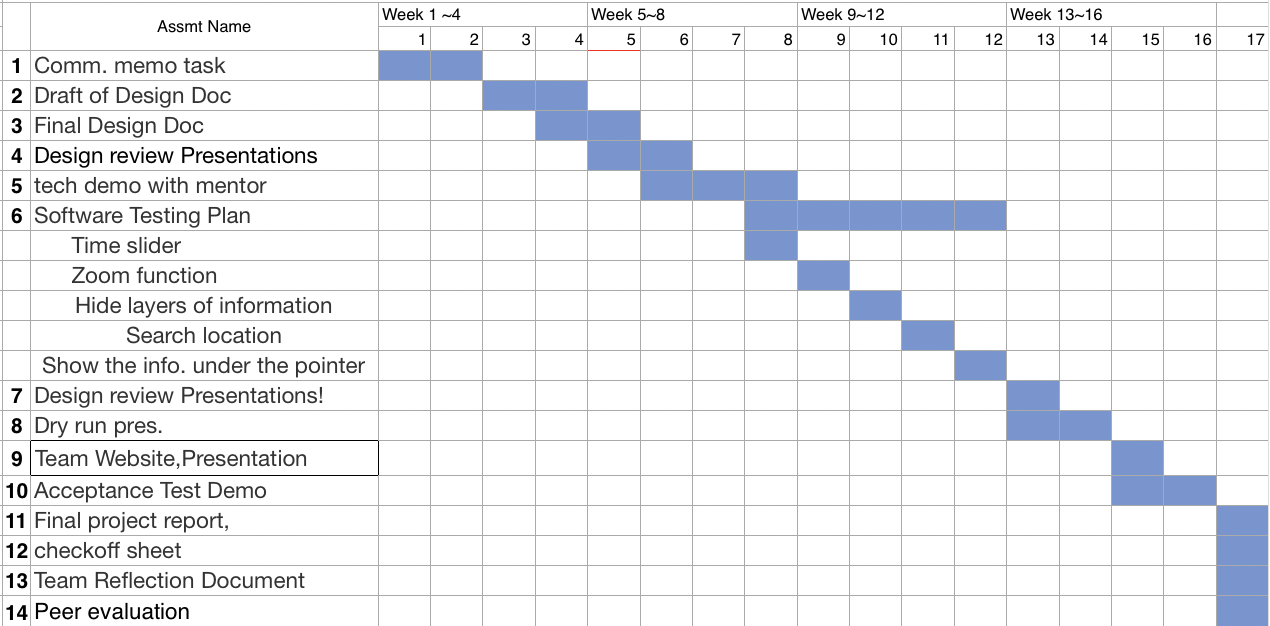 ‹#›
Conclusion
●Develop an interactive CO2 emission map of united states.
● Users will be able to interpret the map easily
●Mapbox is our solution to the project.
●Working on requirements doc and demo
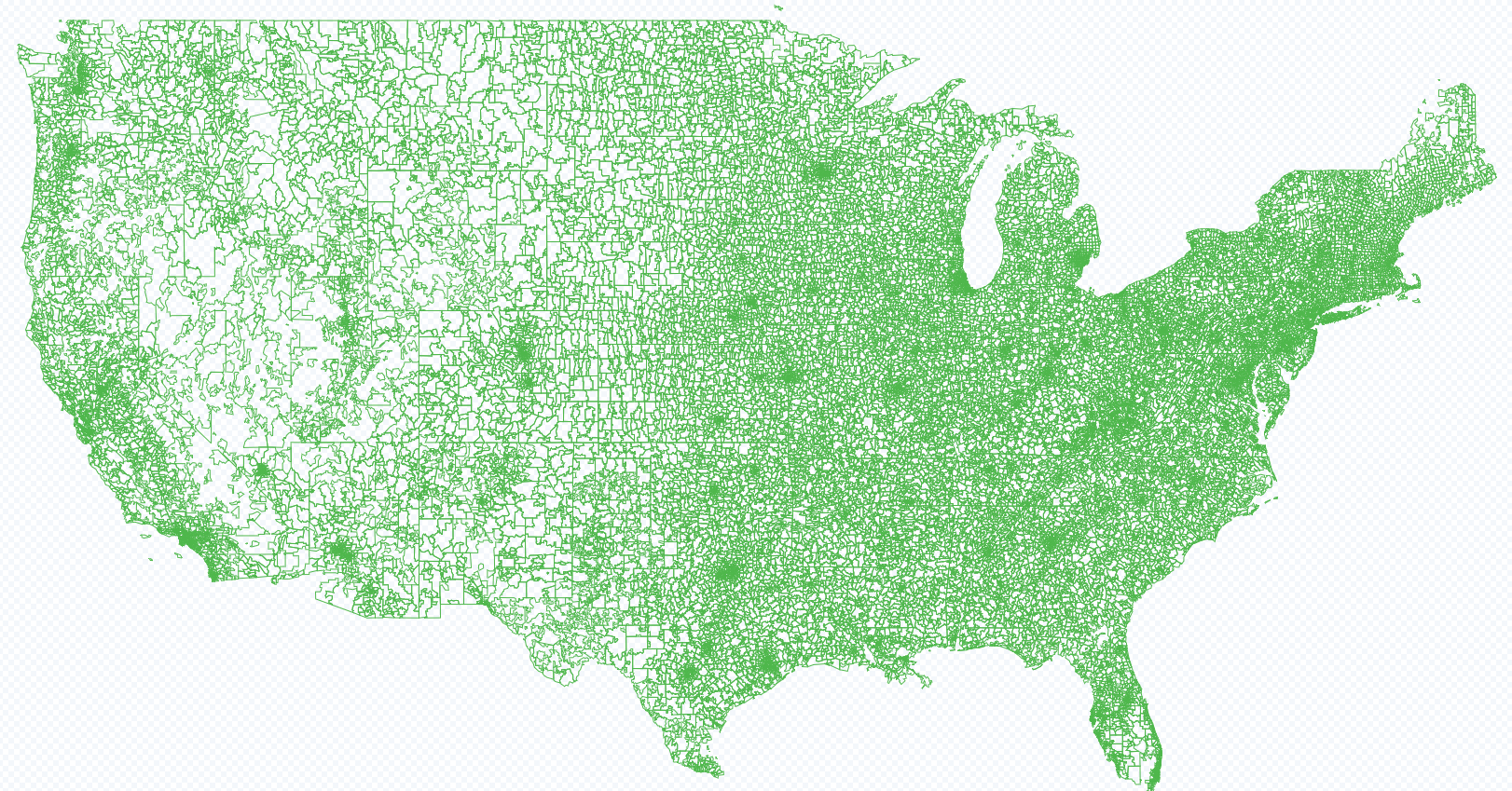 ‹#›
[Speaker Notes: talk about issues clients are having, review solution, upcoming work]
Questions?
‹#›